Дидактическая игра «Знай-ка»
Выполнила:
 учитель-логопед
Невгодовская Т.И.
Цель:  развитие познавательного интереса к речевым занятиям.Задачи:- закрепление звукопроизношения; - развитие фонематического слуха;- совершенствование лексико-грамматических категорий.
Игра 1
«Один-много»
 (образование существительных единственного и множественного числа)
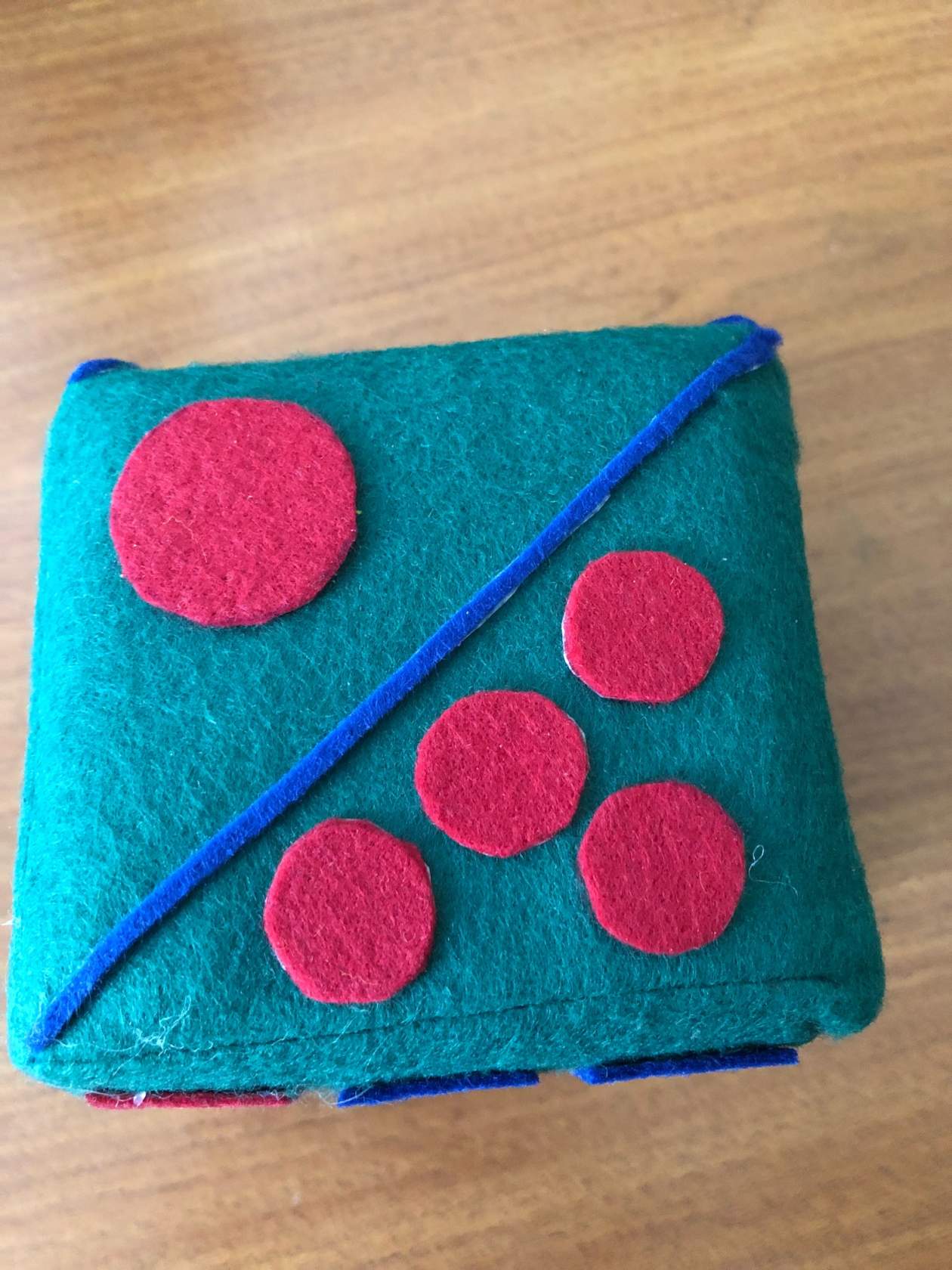 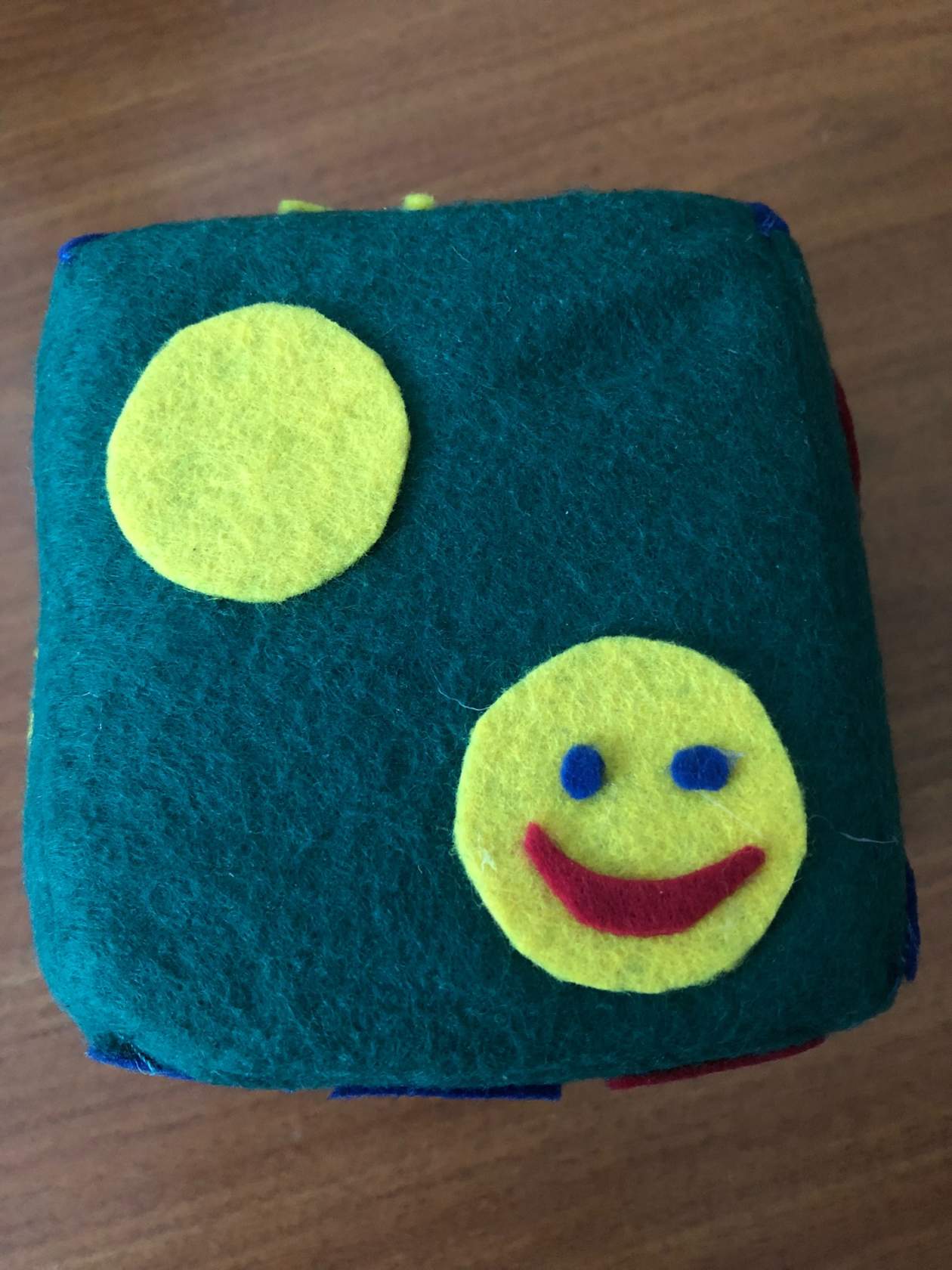 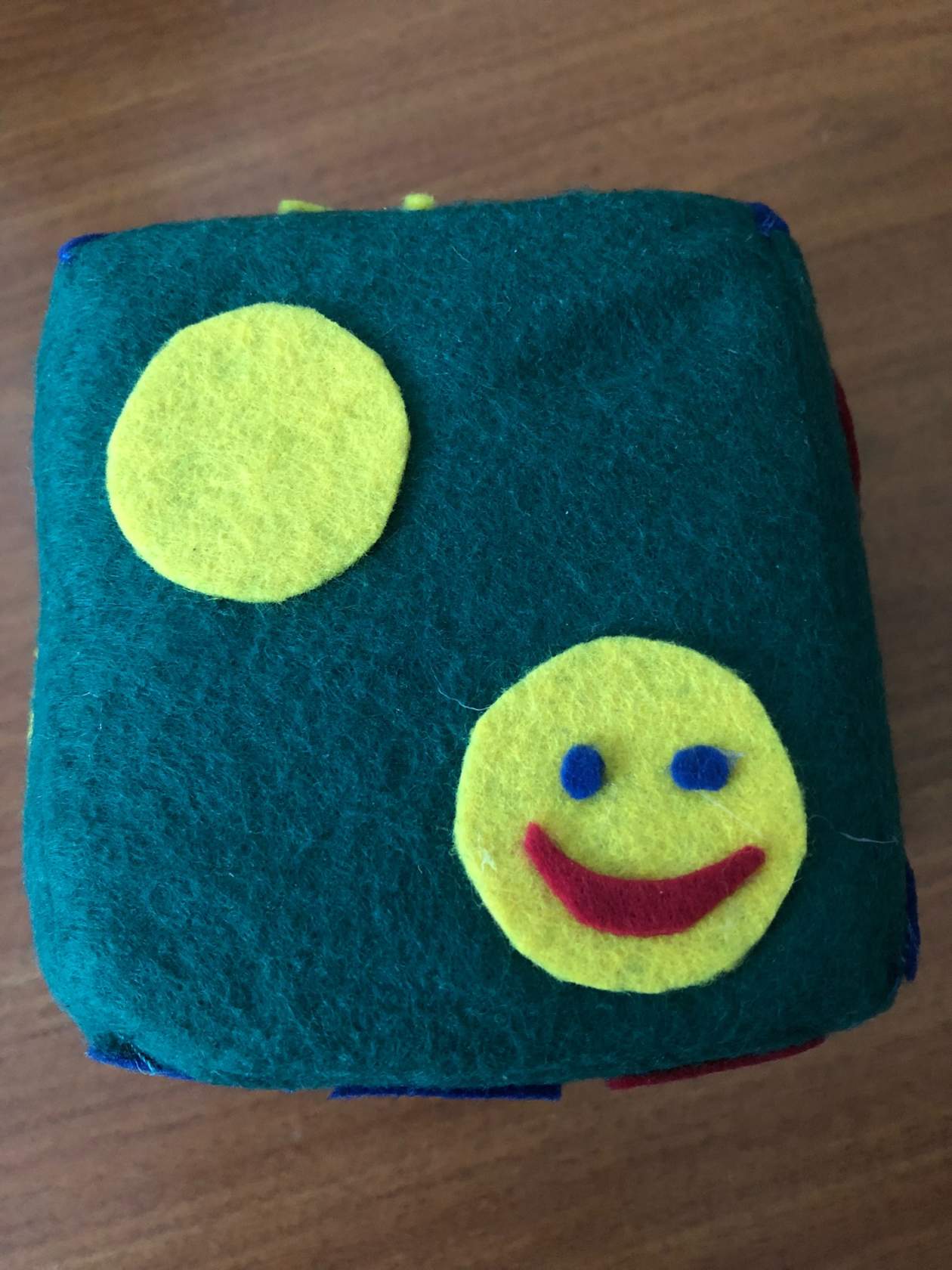 Игра 2
«Назови ласково» 

(образование уменьшительной формы существительного);
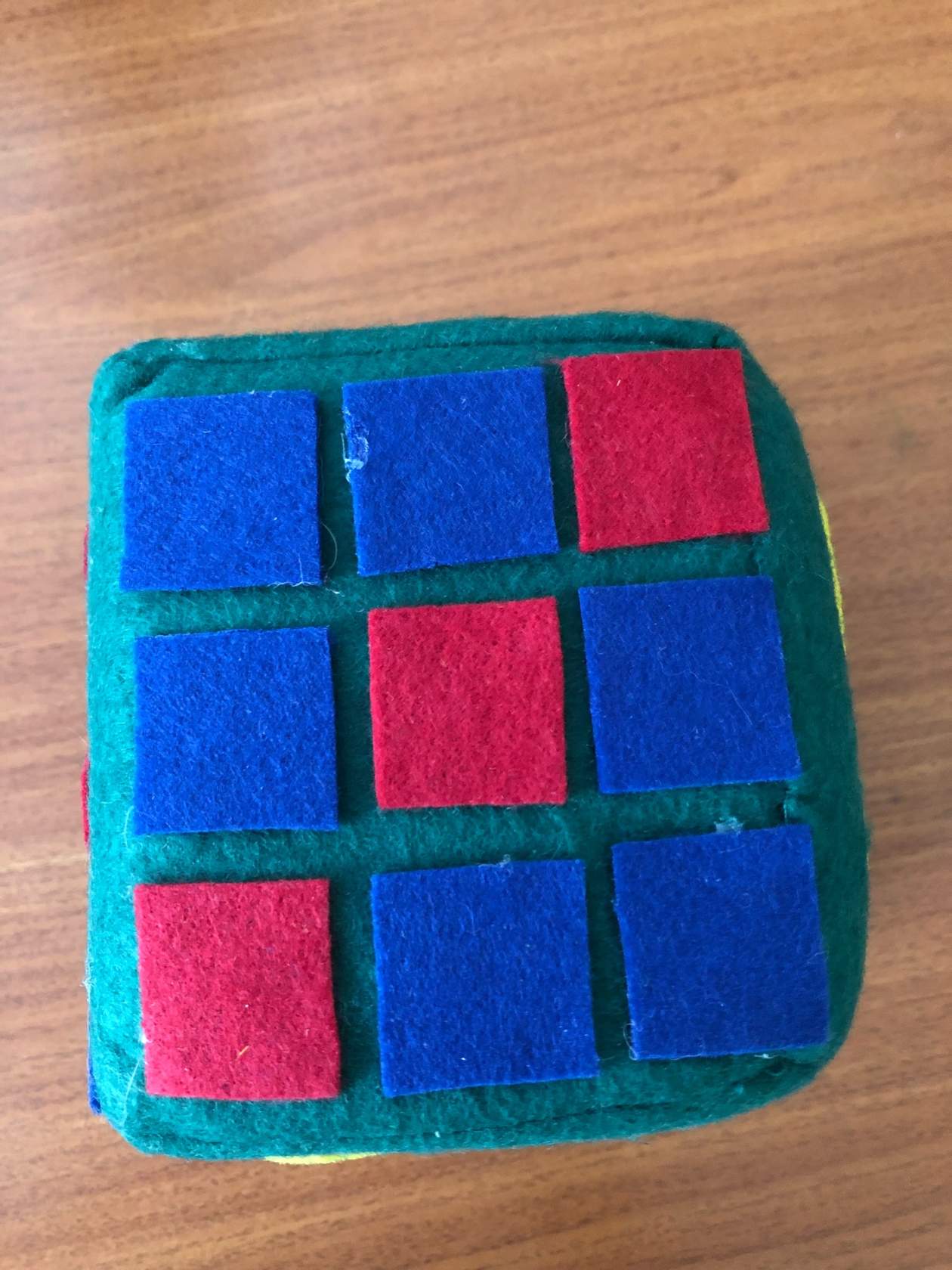 Игра 3 
«Звук спрятался»
 
Определение места звука в слове.
Игра 5  «Назови наоборот» Расширение и активизация словаря антонимами.
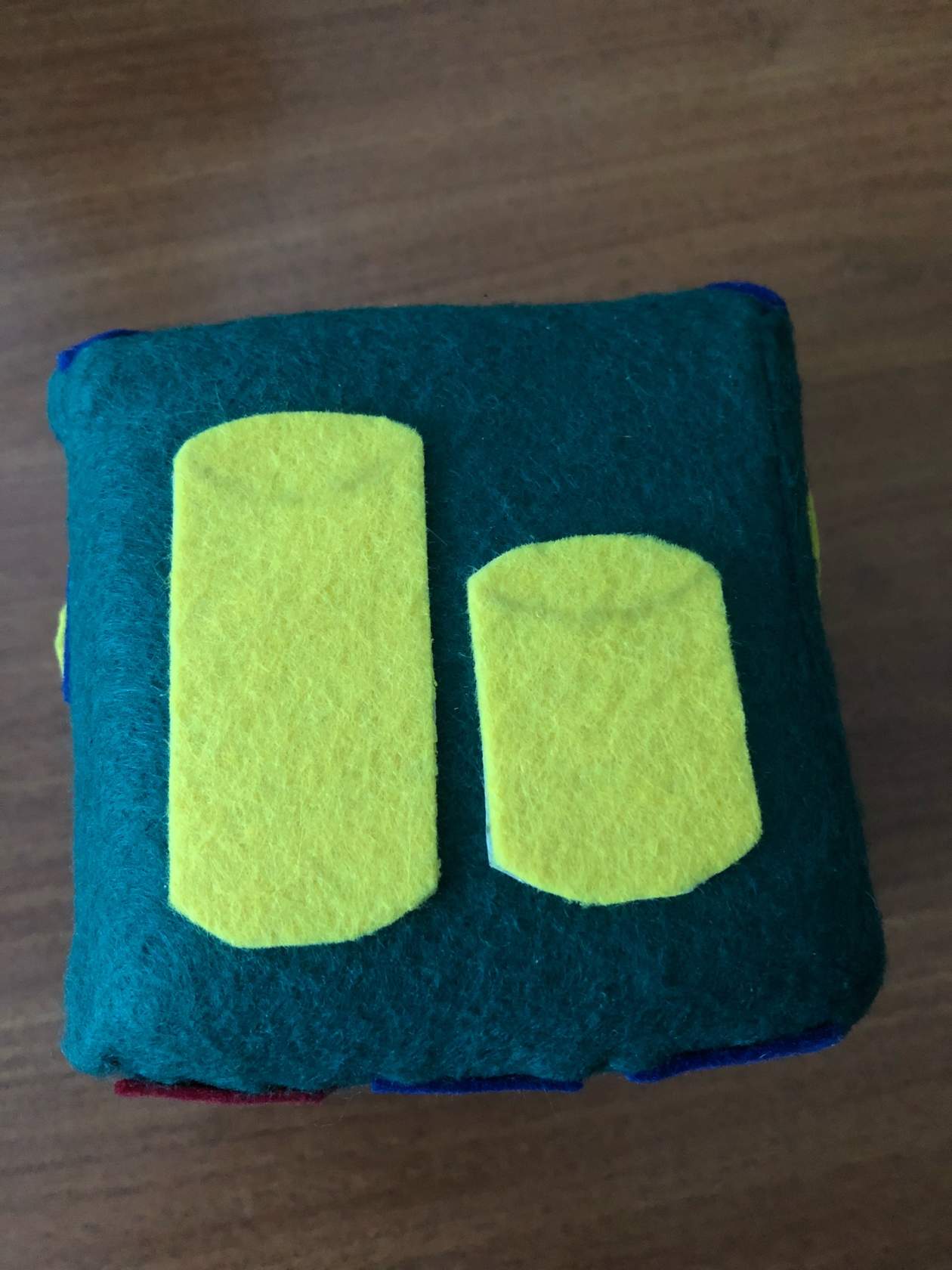 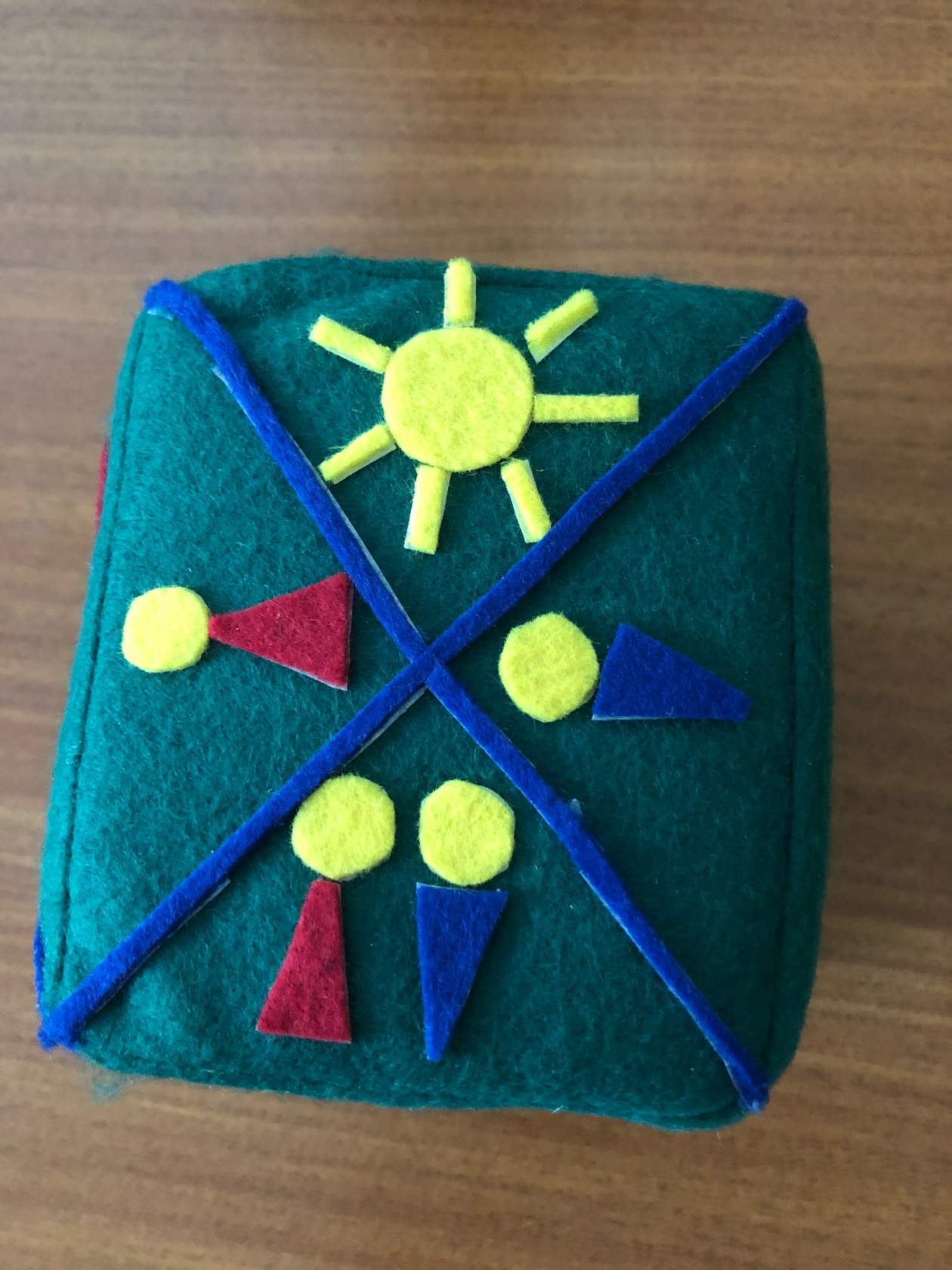 Игра 5 
«Жадина»

 Согласование притяжательных местоимений с существительными «мой», «моя», «моё», «мои».
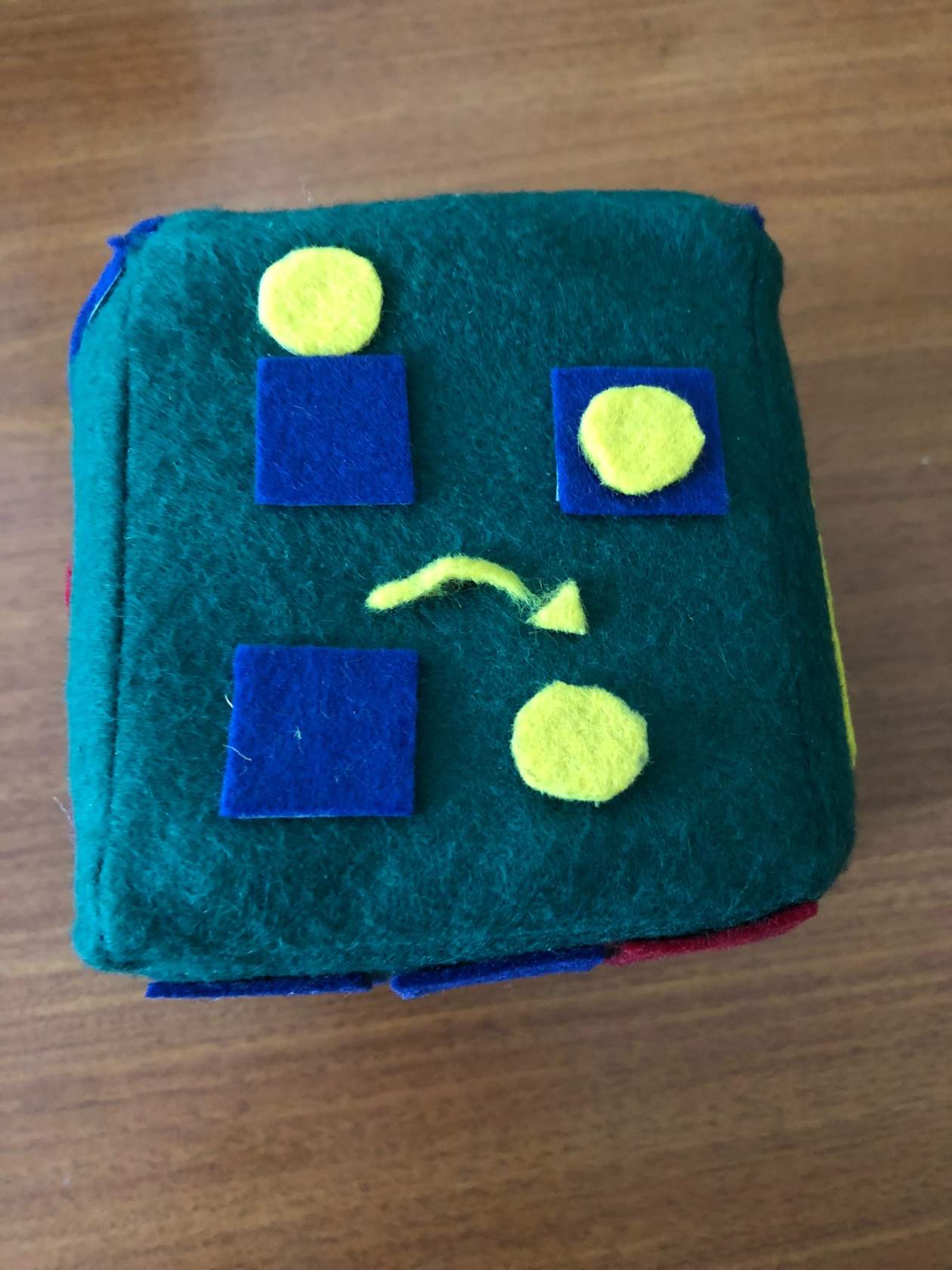 Игра 6
«Придумай-ка!»

Составление словосочетания (предложения) с предлогами.
СПАСИБО ЗА ВНИМАНИЕ !